Kunjungan SMP Taruna Bakti Bandung4 Oktober 2017
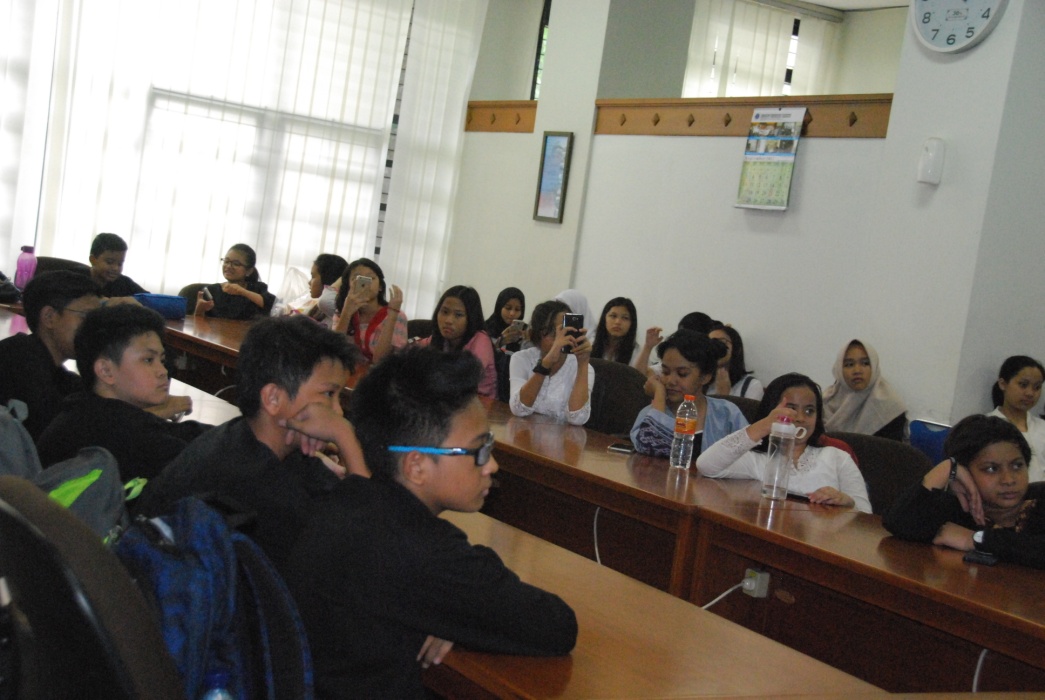 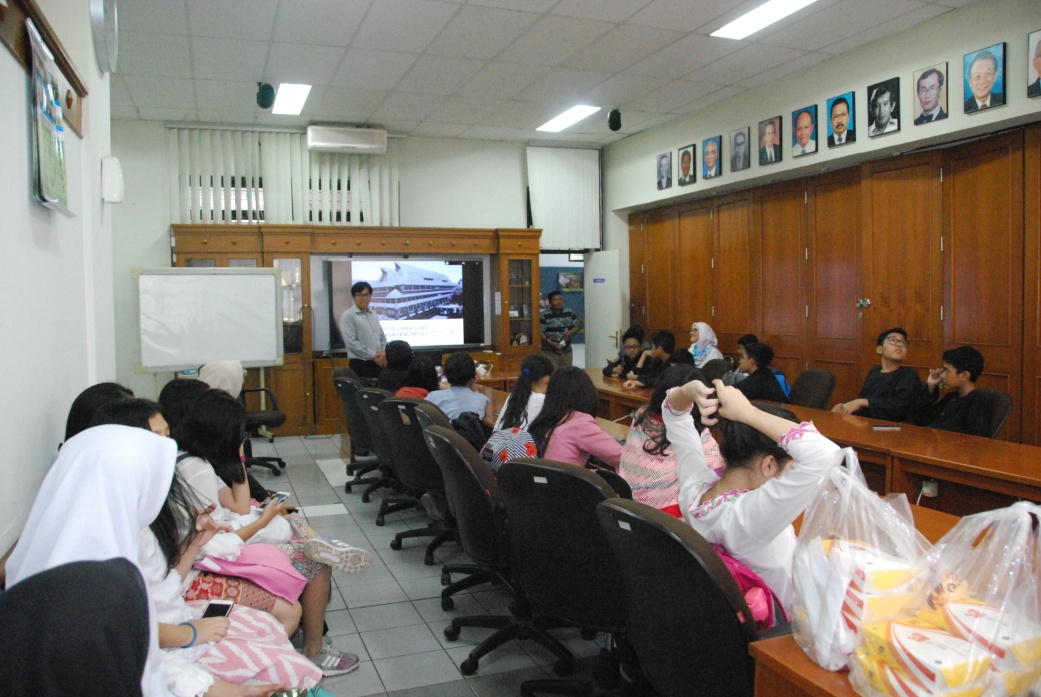 Bp Augie, Bp Nanu & Ibu Neyla, sebagai Penerima Kunjungan
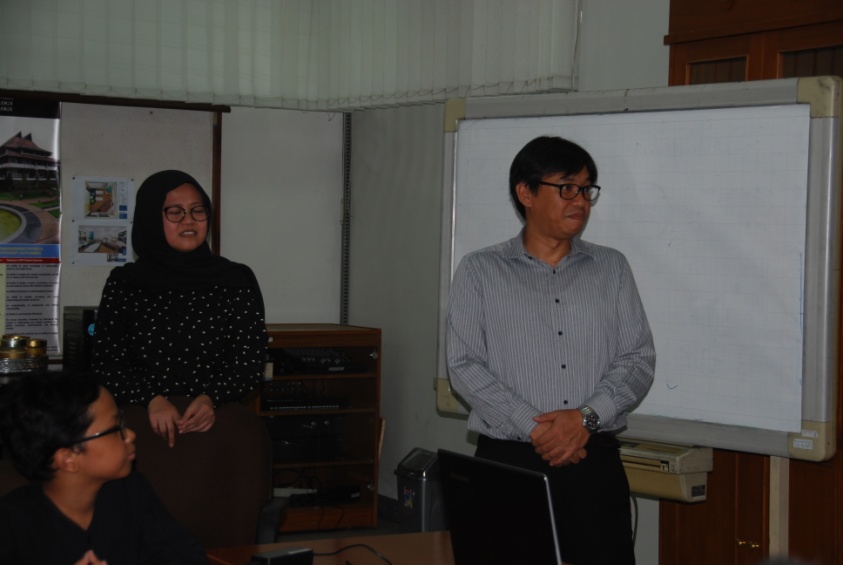 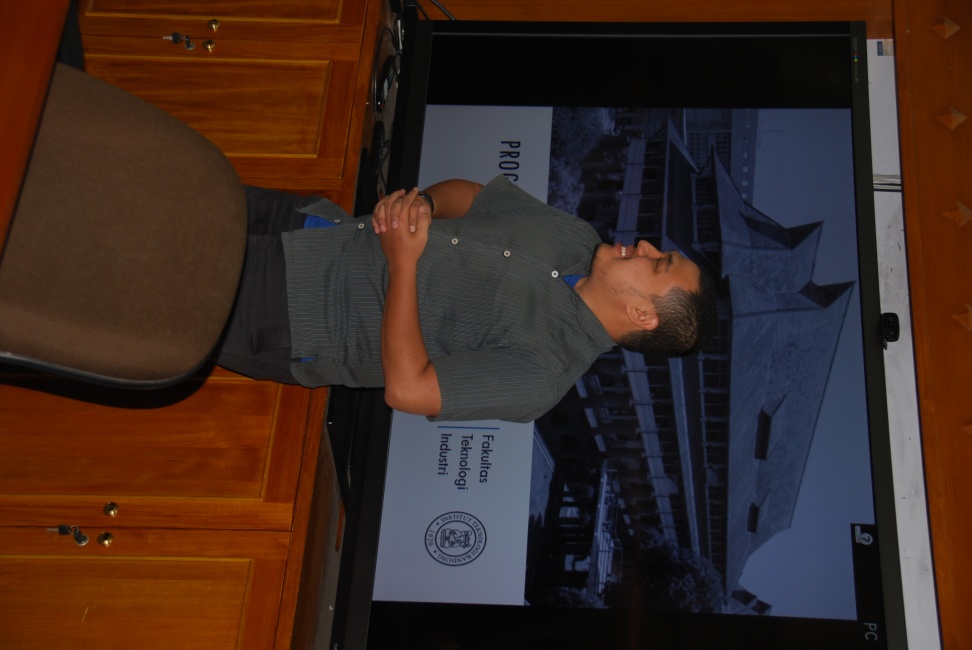 @Galeri Teknik Fisika
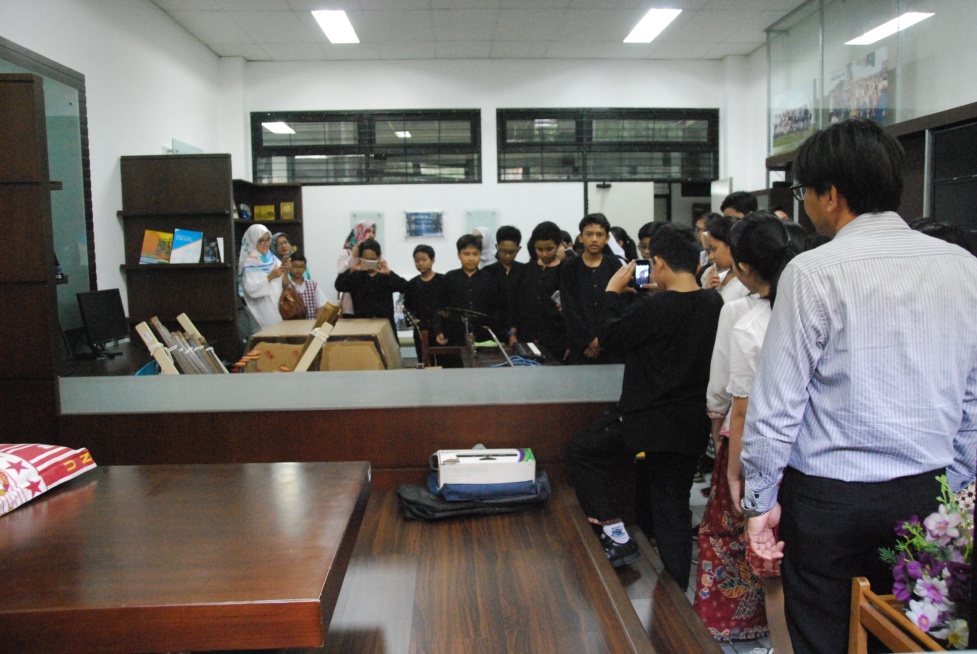 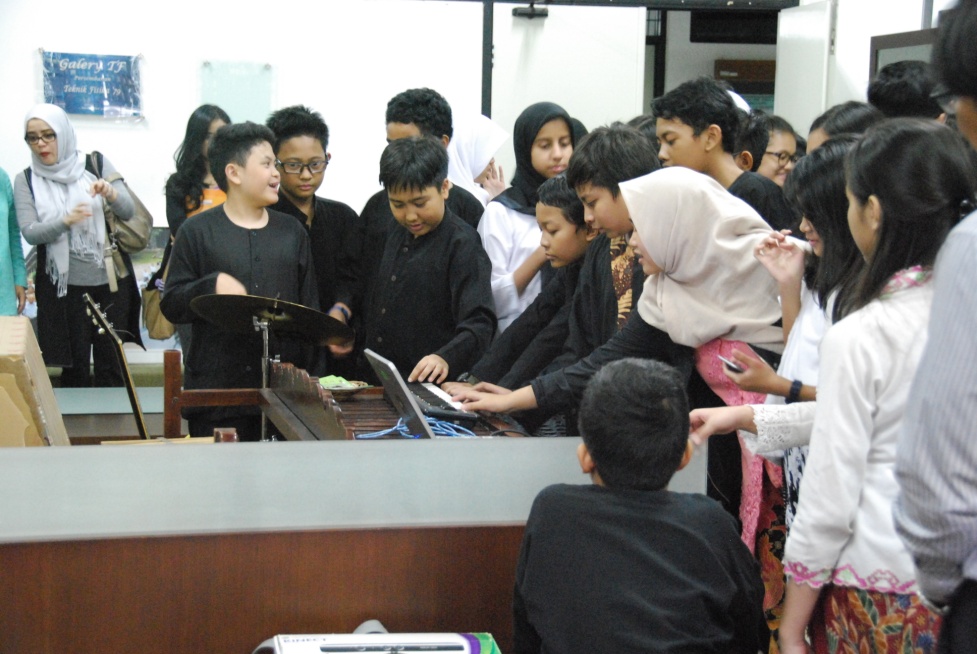 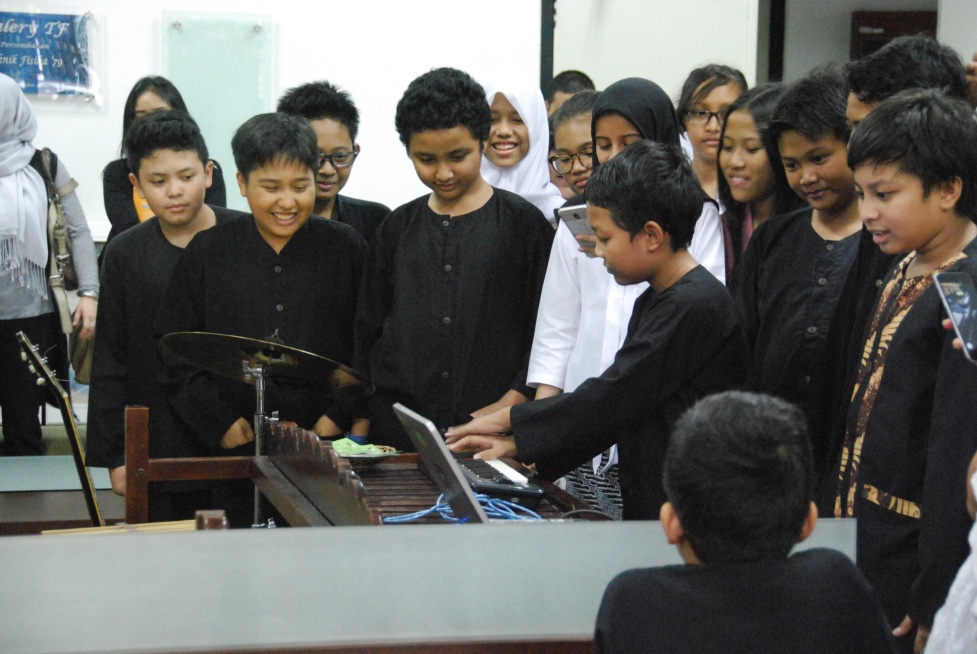 @Ruang Rapat Teknik Fisika
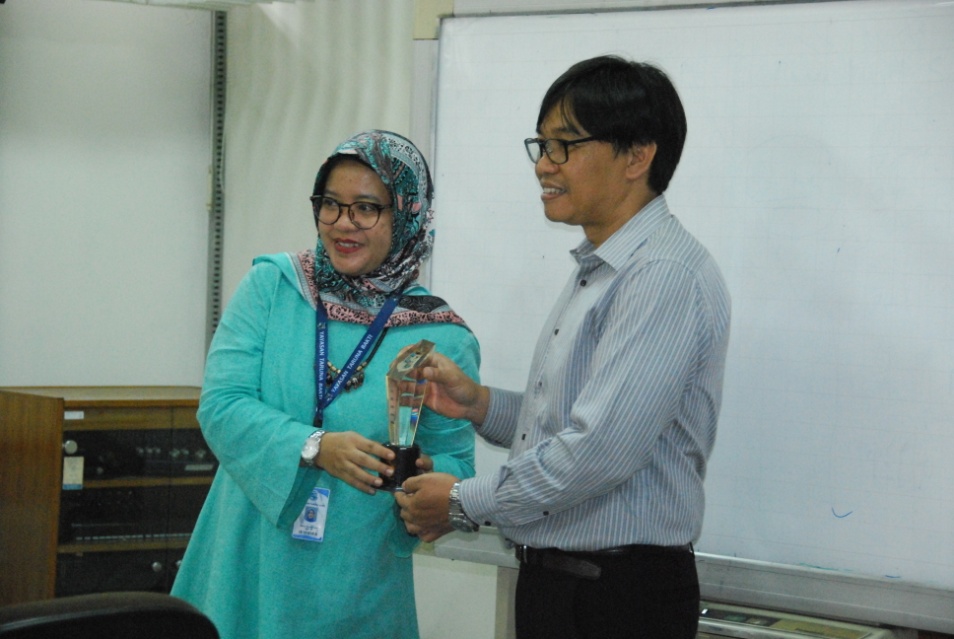 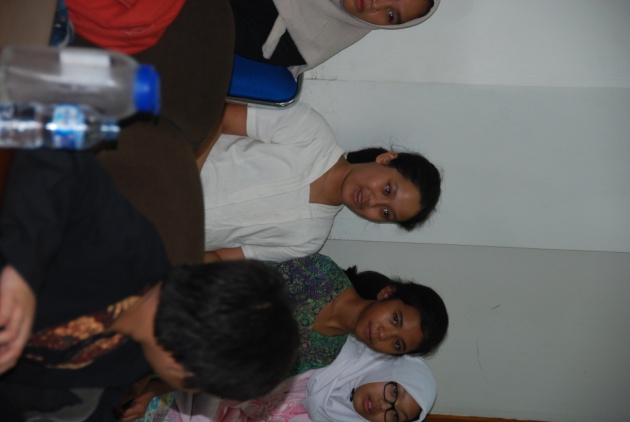 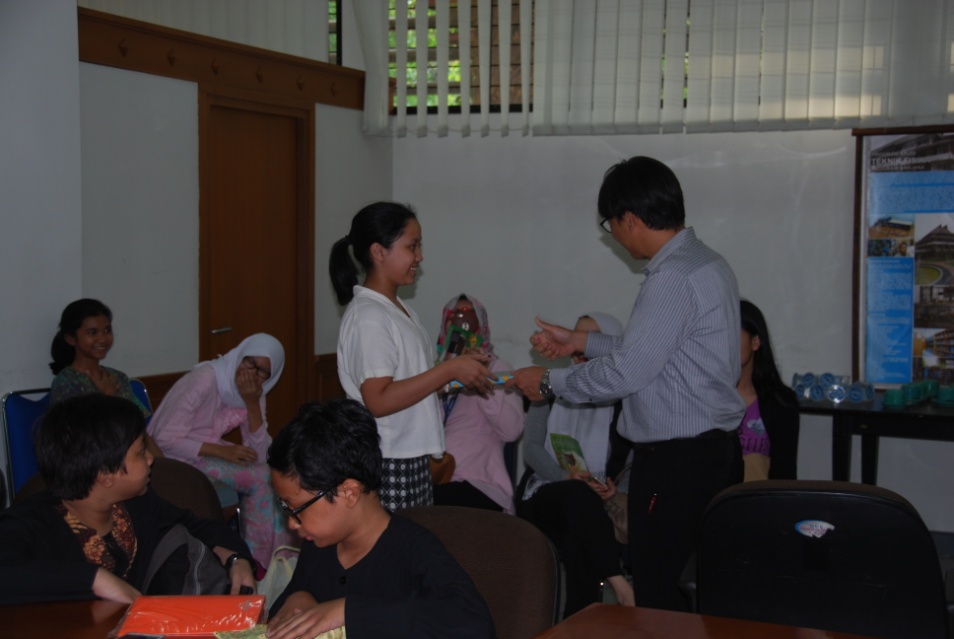 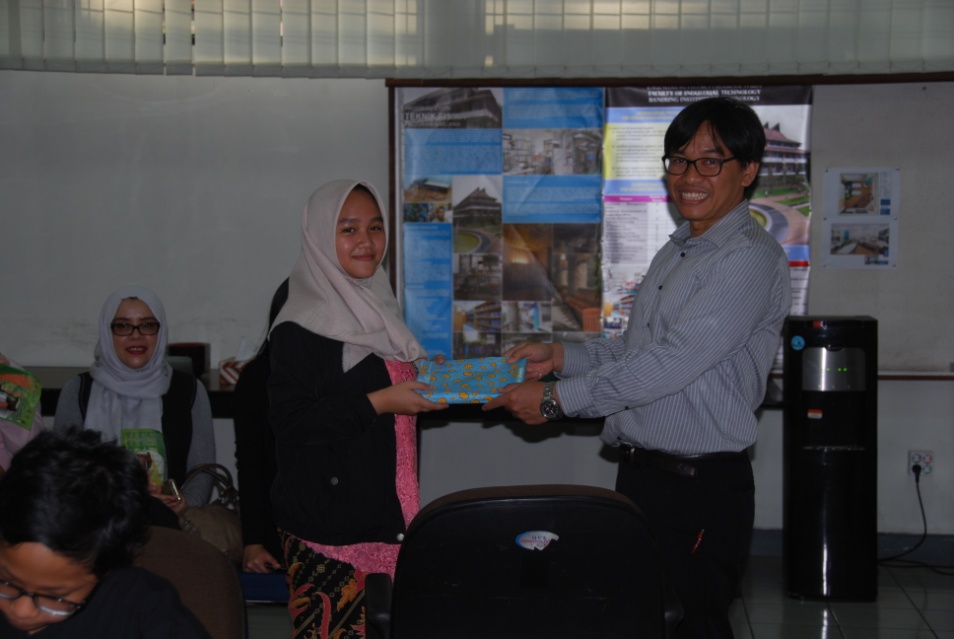